QUANTITY SURVEYING & CONTRACT MANAGEMENT(17CV81)
Mahalingegowda H R 
Assistant Professor
Department of Civil Engineering
Adichunchanagiri  University
Ph:9980321947
important terms
ESTIMATE- An estimate is the anticipated or probable cost of work and is usually prepared before the construction is taken up. It is indeed calculations or computations of various items of an engineering work. 
 QUANTITY SURVEY- It is the schedule of all items of work in a building. These quantities are calculated from the drawing of the building. Thus quantity survey gives quantities of work done in case of each items, when priced gives the total cost. In short, quantity survey means calculations of quantities of materials required to complete the work concerned 
 SPECIFICATIONS- Detailed specifications gives the nature, quality and class of work, materials to be used in the various parts of work , quality of the material, their proportions, method of preparation, workmanship and description of execution of work are required. 
 RATES -The rates of various items of works, materials to be used in the construction and the wages of different categories of labor (skilled and unskilled) should be available for preparing an estimate. The cost of transportation charges should also be known. As far as possible sanctioned “Schedule of Rates” shall be followed or the rates may be worked out by the “Analysis of Rates” method.
SITE PLAN -It is the plan drawn for a particular construction showing its position with respect to approaching roads, main bazars, markets and other permanent features in a populated area. It shows the location of the area under construction with respect to the other areas and on it generally the names of the owners of areas or property holders adjoining to it are also denoted. North line is also clearly marked on it.
LINE PLAN- Line plan can be defined as the plan of a particular construction simply showing main features with the help of the single lines of different portions of the constructions. Details of constructions are not generally shown on this plan. This inside and outside dimensions shown on this plan should necessarily be corresponding to actual dimensions.
INDEX PLAN -This is the plan of a particular colony showing the positions of different houses in single lines their number if any position of roads, schools, market, hospitals and other features etc. this plan is generally fixed on the entrance, or at exit or in the central place of the colony, for the guidance of the inhabitants and outsiders. 
DETAILED PLAN -This plan indicates a plan of a construction drawn to a definite scale, showing all detailed information required for its execution. Various sections and elevations are clearly drawn on this plan. 
CENTRE LINE PLAN- This is actually a layout plan drawn to facilitate the laying out of foundation lines and other features. It is generally fixed on the entrance or at exit in the central place of the colony for the guidance of the inhabitants and outsiders.
SUPPLEMANTARY ESTIMATE -When some additions are done in the original work, a fresh detailed estimate is prepared to supplement the original work. This estimate is called supplementary estimate. It is also accompanied by all the papers as required in through detailed estimate. 
ADMINISTRATIVE APPROVAL- For any project required by the department an approval so sanction of the competent authority with respect to the cost and work is necessary at the first instance. Thus administrative aproval denotes the formal acceptance by the administrative department concerned of the proposals for incurring expenditure. 
TECHNICAL SANCTION -It means the sanction and order by the competent authority of the department for the detailed estimate design calculations quantities of work rates and cost of work..after the technical sanction of the estimate is received the work is then taken up for construction.
COMPETENT AUTHORITY -An officer or any other authority in the department to whom relevant powers are delegated by the government (Financial Department). 
ORDINARY MEASUREMENT BOOK -It is measured book in which entries regarding the work done or supplies made and services performed are recorded for the purpose of making payments to the contractors or the labor. Entries in the M.B are generally recorded by the sectional officers or by any other officers deputed for the purpose 
 LUMPSUM ITEMS- Sometimes while preparing estimate for the certain small items like front architecture or decoration work of a building it is not possible to workout detailed quantities so far such lump sum items a lump sum rate is provided.
PLINTH AREA- The built up covered area of a building measured at floor level of any storey is called plinth area.
 CIRCULATION AREA -The total cost of construction including all expenditures incurred plus the cost of external services up to the end of the completion of the work is called capital cost. It also includes the cost of preliminary works, miscellaneous items and supervision charges etc
Module -1: Quantity Estimation for Building
1.1 GENERAL Estimating is the technique of calculating or computing the various quantities and the expected Expenditure to be incurred on a particular work or project.
 In case the funds available are less than the estimated cost the work is done in part or by reducing it or specifications are altered, the following requirement are necessary for preparing an estimate. 
 Drawings like plan, elevation and sections of important points.
Detailed specifications about workmanship& properties of materials etc.
 Standard schedule of rates of the current year
1.2 UNITS OF MEASUREMENTS
The units of measurements are mainly categorized for their nature, shape and size and for making payments to the contractor.
The principle of units of measurements normally consists the following:
  Single units work like doors, windows, trusses etc., is expressed in numbers.
  Works consists linear measurements involve length like cornice, fencing, hand rail, bands of specified width etc., are expressed in running meters (RM)
 Works consists areal surface measurements involve area like plastering, white washing, partitions of specified thickness etc., and are expressed in square meters (m2)
Works consists cubical contents which involve volume like earth work, cement concrete, Masonry etc are expressed in Cubic meters.
REQUIREMENTS OF ESTIMATION AND COSTING
Estimate gives an idea of the cost of the work and hence its feasibility can bedetermined i.e. whether the project could be taken up with in the funds available or not.
 Estimate gives an idea of time required for the completion of the work.
 Estimate is required to invite the tenders and Quotations and to arrange contract.
 Estimate is also required to control the expenditure during the execution of work.
 Estimate decides whether the proposed plan matches the funds available or not.
DATA REQUIRED TO PREPARE AN ESTIMATE
Drawings i.e. plans, elevations, sections etc.
 Specifications.
Rates.
PROCEDURE OF ESTIMATING OR METHOD OF ESTIMATING.
Estimating involves the following operations
 Preparing detailed Estimate.
 Calculating the rate of each unit of work
 Preparing abstract of estimate
DRAWINGS
If the drawings are not clear and without complete dimensions the preparation of estimation become very difficult. So, it is very essential before preparing an estimate.
SPECIFICATIONS
a) General Specifications: This gives the nature, quality, class and work and materials in general terms to be used in various parts of wok. It helps no form a general idea of building.
b) Detailed Specifications: These gives the detailed description of the various items of work laying down the Quantities and qualities of materials, their proportions, the method of preparation workmanship and execution of work.
 RATES
For preparing the estimate the unit rates of each item of work are required.
1. for arriving at the unit rates of each item.
2. The rates of various materials to be used in the construction.
3. The cost of transport materials.
4. The wages of labor, skilled or unskilled of masons, carpenters, etc.,
 COMPLETE ESTIMATE
Most of people think that the estimate of a structure includes cost of land, cost of materials and labor, but many other direct and indirect costs .
LUMPSUM
While preparing an estimate, it is not possible to work out in detail in case of petty items. Items other than civil engineering such items are called lump sum items or simply L.S.Items.
The following are some of L.S. Items in the estimate.
	1. Water supply and sanitary arrangements.
	2. Electrical installations like meter, motor, etc.,
	3. Architectural features.
	4. Contingencies and unforeseen items.
In general, certain percentage on the cost of estimation is allotted for the above L.S.Items Even if sub estimates prepared or at the end of execution of work, the actual cost should not exceed the L.S.amounts provided in the main estimate.
FACTORS TO BE CONSISDERED WHILE PREPARING DETAILED ESTIMATE
Quantity and transportation of materials:For bigger project, the requirement of materials is more. such bulk volume of materials will be purchased and transported definitely at cheaper rate.
 Location of site:The site of work is selected, such that it should reduce damage or in transit during loading, unloading, stocking of materials.
Local labor charges: The skill, suitability and wages of local labors are considered while preparing the detailed estimate.
types of estimate
Preliminary Estimate / Approximate /Abstract /Rough cost estimate
Plinth Area Estimate
Cube Rate Estimate/Cubical Content Estimate
Approximate Quantity method Estimate
Detailed Estimate/ Item Rate Estimate
Revised Estimate
Suplementary estimate
Suplymentary and Revised Estimate
Anual Repair Maintance Estimate
Preliminary Estimate / Approximate /Abstract /Rough cost estimate
This is an approximate estimate made to find out an approximate cost in a short time and thus enable the responsible authority concerned to consider the financial aspects of the scheme, for according sanction to the same.
 The approximate estimate is prepared from the practical knowledge and cost of the similar works.
The preliminary estimate may be prepared by various ways such as:
		i. Per unit basis.
	ii. Plinth area basis.
	iii. Cubic content basis.
	iv. Approximate quantity method.
Plinth Area Estimate
Plinth areas should be calculated by taking the external dimensions of the building at the plinth. 
Courtyard and other open areas should not be included in the plinth areas. 
This areas also can find out by walls area of the building plus floor area of the room
Plinth area estimate is calculated by finding the plinth area of the building and multiplying by the plinth area rate.
Cube Rate Estimate/Cubical Content Estimate
Cube rate estimate is a preliminary estimate and is prepared on the basis of the cubical contents of the building. 
The cube rate being determined from the cost of the similar building having similar specifications and construction, in the locality
This is calculated by finding the cubical contents of the building (length x breadth x height) and multiplying it by the cube rate.
Approximate Quantity method Estimate
In this method approximate total length of walls is found in runing meter and total length multiplied by the rate per running metre of wall gives fairly accurate cos (For this method the plan or line plan of the structure should be available
Detailed Estimate/ Item Rate Estimate
Detailed estimate is an accurate estimate and consists of working out the quantities of each item of works and working the cost) The detailed estimate is prepared in two stages)
i.Details of measurements and calculation of quantities- The details of measurements of each item of work are taken out correctly from plan and drawings and quantities under each item of work are computed in a tabular form.)
		Details of measurement Form



ii. Abstract of estimated cost- The cost of each item of work is calculated in tabular form from the quantities already computed and total cost is worked out in Abstract of estimate Form (The rates of different items of work are taken from schedule of rates or from rate analysis)
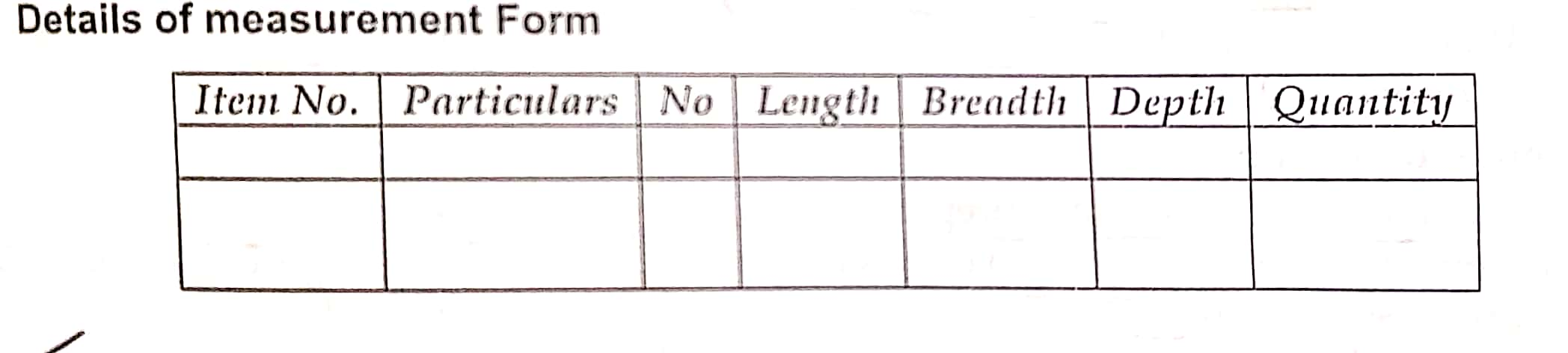 Abstract Estimate form
A percentage of 3 to 5% is added for contingencies; to allow for unforeseen expenditures, etc. and 1% to 2% added to meet the expenditure of work-charged establishment. The grand total thus obtained is the estimated cost of work.

The detailed estimate is accompanied with: (a) report (b) specification (c) detailed drawings showing plans, different sections, key or index plan, etc.. (d) design data and calculations (e) basis of rates adopt in the estimate

Such a detailed estimate is prepared for technical sanction, administrative approval and also for execution of a contract with the contractor
revised estimate
Revised estimate is to be prepared under any one of the following circumstances: 
When the original sanctioned estimate is exceeds or likely to exceed by more than 5%
When the expenditure on a work exceeds or likely to exceed the amount of administrative sanction by more than 10%)
When there are material deviation from the original proposal but not die ty material deviation of a structural nature. 
When it is found that the sanctioned estimate is more than the actual requirement
Supplementary estimate
It is a detailed estimate and is prepared when additional work are required to supplement the original works or when further development is required during the progress of the work 
The abstract should show the amount of the original estimate and the total amount including the supplementary amount for which sanction is required.
Supplementary and revised estimates
This estimation is prepared when it is necessary to revise the original estimate due to increased volume of work as well as additional works are included (supplementary works) For such a case a revised estimate is prepared for the increased volume of original work and a detailed estimate for the supplementary works not included in the original schedule. 
The total amount of revised estimate includes the amount for supplementary work also.
Annual repair and maintenance estimate
Annual repair and Maintenance Estimate is a detailed estimate and is prepared to maintain the structure or work in proper order and safe condition.
 For building the includes white washing, colour washing, painting, minor repairs, etc. For road works the estimate provides for patch repairing. newals, repairs of bridges and culverts, etc.
The following are the some of the annual repair works listed for building
 Painting work
 White washing. b. Colour washing.
 Distempering
 Snocem/Supercem painting for external walls.
 Repainting Doors, windows and ventilators
METHODS OF TAKING OUT QUANTITIES
The quantities like earth work, foundation concrete, brickwork in plinthand super structure etc., can be workout by any of following two methods:
a) Long wall - short wall method
b) Centre line method.
c) Partly centre line and short wall method.
LONG WALL-SHORT WALL METHOD
In this method, the wall along the length of room is considered to be longwall while the wall perpendicular to long wall is said to be short wall. 
To get the length of long wall or short wall, calculate first the centre line lengths of individual walls. 
Then the length of long wall, (out to out) may be calculated after adding half breadth at each end to its centre line length. 
Thus the length of short wallMeasured into in and may be found by deducting half breadth from its centre linelength at each end.
 The length of long wall usually decreases from earth work to brick work in super structure while the short wall increases. These lengths are multiplied by breadth and depth to getquantities.
CENTRE LINE METHOD
This method is suitable for walls of similar cross sections. Here the total centre line length is multiplied by breadth and depth of respective item to get thetotal quantity at a time. 
When cross walls or partitions or verandah walls joinwith main all, the centre line length gets reduced by half of breadth for each junction.
 Such junction or joints are studied carefully while calculating total centreline length. The estimates prepared by this method are most accurate and quick.